الگوریتم و فلوچارت
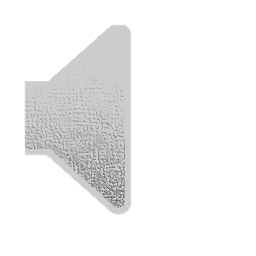 تعریف الگوریتم
الگوریتم به معنی تشریح دقیق مراحل مختلف ونحوه انجام دادن کار به خصوصی است که
شرایط زیر را دارا باشد:
1.به زبان دقیق گفته شود.
2.جزئیات کامل حل مسئله را داشته باشد.
3.ترتیب مراحل مشخص باشد.
4.شرایط خاتمه عملیات مشخص باشد.
طراحی الگوریتم برای مسئله
الگوریتم ها برای حل مسئله نوشته می شوند.
در طراحی الگوریتم،ابتدا مراحل کلی انجام کارمشخص می شود.
1.خواندن داده ها
2.انجام محاسبات
3.چاپ نتایج
روش های بیان الگوریتم
الگوریتم ها را می توان به صورت های مختلفی بیان کرد که سه نمونه از آن عبارت اند از :
1.بیان الگوردتم با جملات فارسی 
2.بیان ریاضی الگوریتم
3.بیان الگوریتم توسط شکل ها
بیان الگوریتم با جملات فارسی
در این روش،الگوریتم ها بدون استفاده از نماد خاصی نوشته می شوند.
مثال
الگوریتمی که مجموع دو عدد را حساب کند:
1.اولین عدد را حساب کرده،بر روی کاغذ بنویسید.
2.دومین عدد را گرفته،آنرا زیر عددی که بر روی کاغذ نوشتید بنویسید.
3.دو عدد روی کاغذ را باهم جمع کنید. زیر آن دو عدد بنویسید.
4.سومین عددی که بر روی کاغذ نوشته شد،مجموع دوعدد  است.
بیان ریاضی الگوریتم
نوشتن الگوریتم به زبان فارسی دارای دو اشکال است.
1.الگوریتم ها طولانی می شوند.
2.از دستورات الگوریتم تفسیر های گوناگون می شود.
در بیان ریاضی الگوریتم با نماد هایی سرو کارداریم.تا چنین مشکلاتی به وجود 
نیاید.این نماد ها متغیر نام دارند.
متغیر نامی است که به کمیتی داده می شود و مقدار آن در طول اجرای الگوریتم تغییر کند.
و ارقام0تا9انجام می شود.ZتاAنام گذاری برای یک متغیرباترکیبی ازحروف
ادامه روش ریاضی
نام متغیر باید با یکی از حروف شروع شود. نمونه هایی ازاسامی متغیرها :
SUM.X1.MONEY.FIND.M.N
مثال
الگوریتمی که سه مقدار عددی را از ورودی خوانده،میانگین آنهارا محاسبه کند:
A         عدد اول 
B          عدد دوم  
SAM      مجموع اعداد
AVE       میانگین اعداد
1.start2.Read a,b,c3. SAM_a+b+c4. ave_sam/35.write ave 6.end
الگوریتم به
روش 
ریاضی
بیان الگوریتم توسط شکل ها                                                     (فلوچارتها)
فلوچارت
در بیان الگوریتم توسط فلوچارت،از تعدادی شکل های خاص اسستفاده می شود.     
Start,Endعلامت های
start
end
فلوچارت
برای اتصال بخش های مختلف یک فلوچارت،ازفلش هااستفاده 
می شود.

علامت اتصال:
end
start
فلوچارت
برای نمایش دستورات انتساب و محاسباتی،از شکل مستطیل استفاده می شود.

علامت انتساب ومحاسباتی:
N=P*2
1           i
فلوچارت
برای نمایش دستورات ورودی و خروجی،ازیک متوازی الاضلاع استفاده می شود.

علامت های ورودی وخروجی
Read  A
Write  B
فلوچارت
بااستفاده از علامت های ادامه،می توان فلو چارت را در نقطه ای قطع کرد.سپس آنرا از جایی دیگر ادامه داد.برای اتصال این دو قسمت از علامت های خاصی استفاده می شود.

ادامه الگوریتم از این جا شروع می شود.
 
           






ادامه فلوچارت را از این قسمت پیگیری کنید.
A
A
فلوچارت
عملگرها:
در انجام محاسبات ریاضی،نمادهایی مثل 
جمع،تفریق،ضرب،تقسیم
بکار می رود.اما درکامپیوتر
علامت ضرب(*)وعلامت تقسیم(/) گذاشته می شود.
علامت توضیحات:
توضیحات مربوط به فلوچارت در این قسمت قرار میگیرد.

     توضیحات
برای درست اجرا کردن یک برنامه باید تقدم عملگر ها را بر هم بدانیم.
1.از بین چهار عمل اصلی ضرب وتقسیم تقدم بیشتری نسبت به جمع وتفریق دارند.
2.اعمالی که داخل پرانتز هستند به ضرب وتقسیم تقدم بیشتری دارند.
3.وبعد از رعایت کردن این دو مورد به ترتیب نوشته شده عمل می کنیم.
فلوچارت
تقدم 
عملگرها 
برهم
علامت های شرطی در فلوچارت
برای نمایش دستورات شرطی در فلوچارت،از علامت لوزی استفاده می شود.
لوزی می تواند دارای دو یا سه خروجی باشد.

                                                      (آنگاه)درست



                                                              نادرست(وگرنه)
شرط
دستورات1
دستورات2
این بود، مقدمه ای برای یادگیری فلوچارتشاد باشید!